Пропаганда инклюзивногоздравоохранения
[Speaker Notes: Сегодня я хочу поговорить с вами об пропаганде инклюзивного здравоохранения. Это новое направление работы для многих программ Специальной Олимпиады. 

Как я уже говорил, большая часть работы по пропаганде очень специфична и локальна. Вот почему в этой презентации много общей информации, которая больше похожа на руководство.]
Что такое инклюзивное здравоохранение?
Инклюзивное здравоохранение означает, что:
Люди с интеллектуальными отклонениями (ИО) имеют доступ к качественному медицинскому обслуживанию, отвечающему их потребностям.
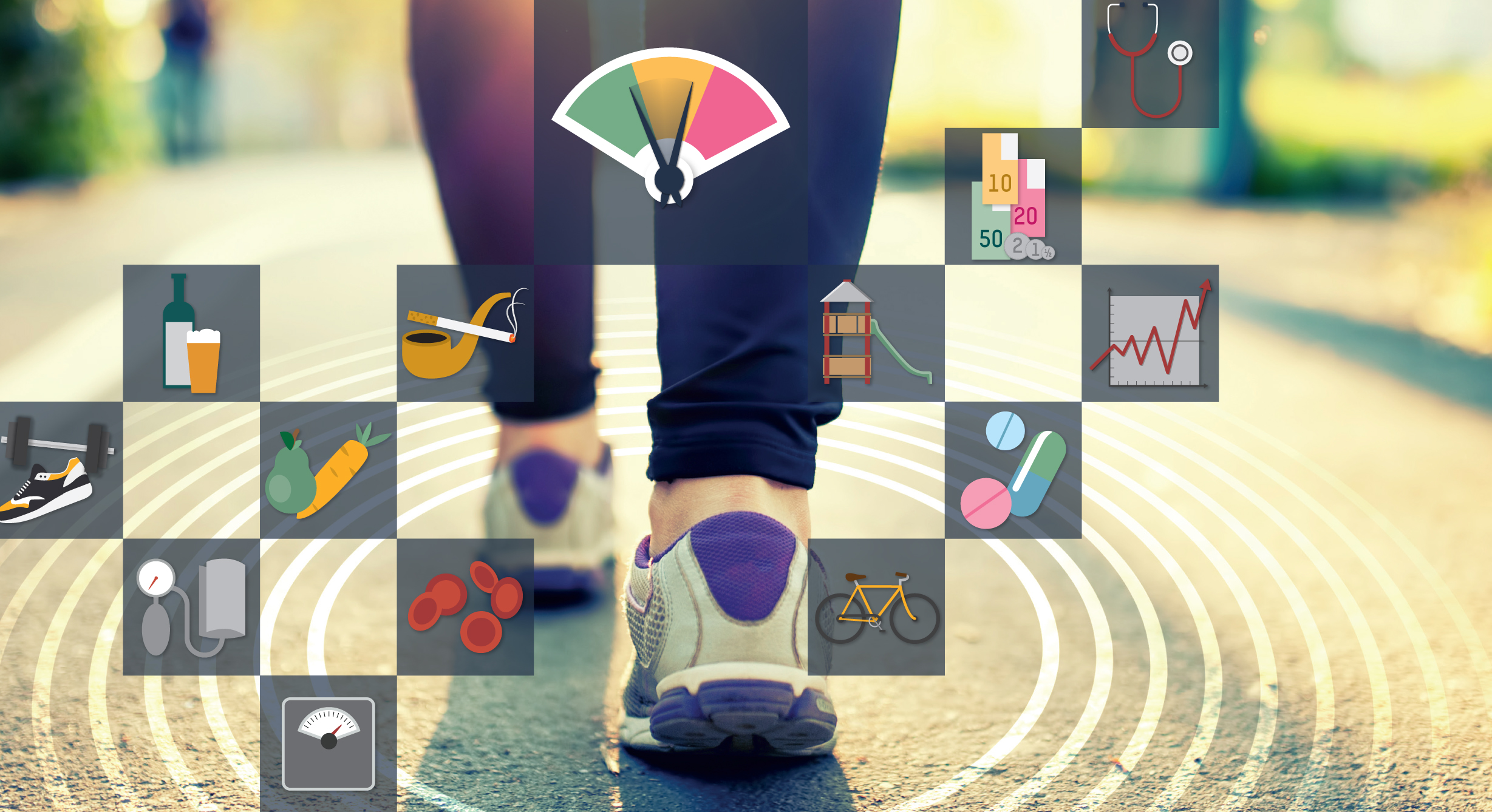 Что такое инклюзивное здравоохранение?
Отсутствие доступа = плохое здоровье
Доступ к некачественным медицинским услугам = плохое здоровье

Доступ 
+ качественные медицинские услуги
+ удовлетворение ваших потребностей =
Инклюзивное здравоохранение
Что такое инклюзивное здравоохранение?
Инклюзивное здравоохранение означает:
Системы здравоохранения оказывают свои услуги


Практически нет препятствий или их отсутствие для получения медицинских услуг  людям с интеллектуальными отклонениями


Медицинские работники оказывают качественные  медицинскую помощь  услуги для всех
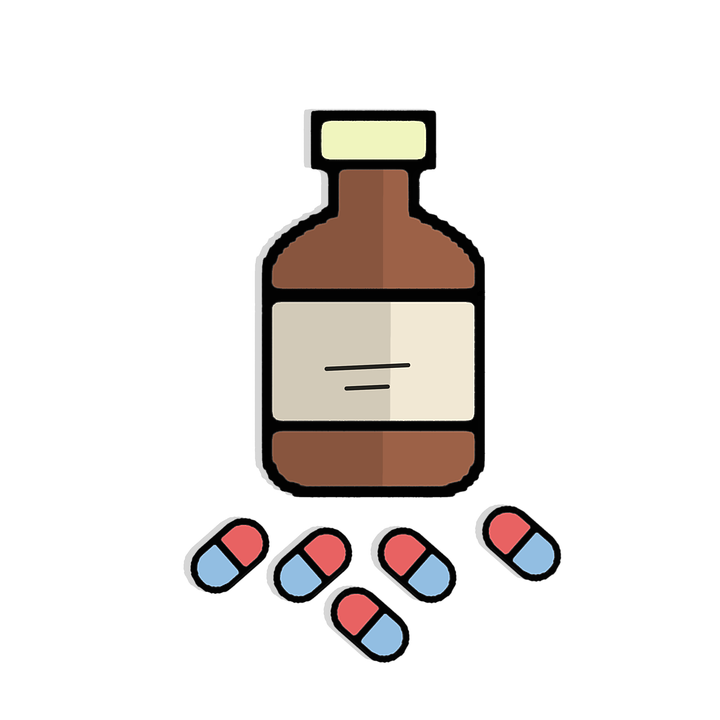 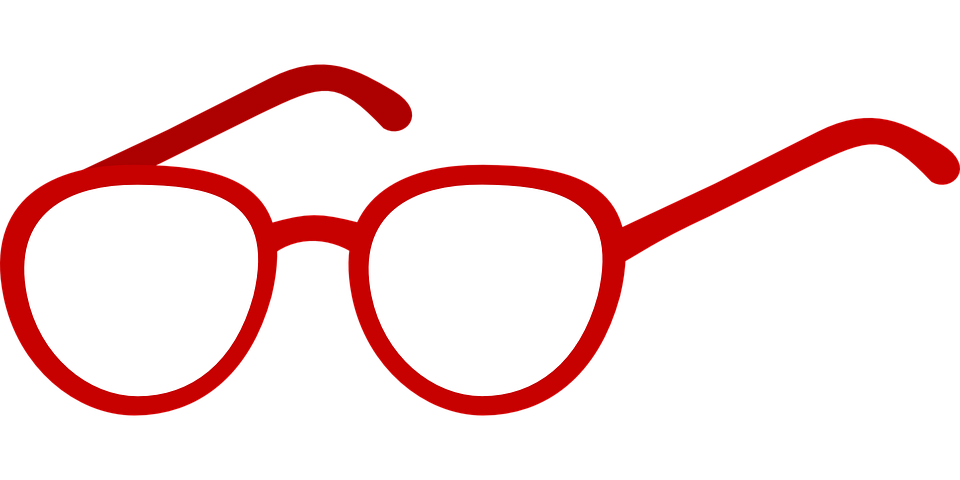 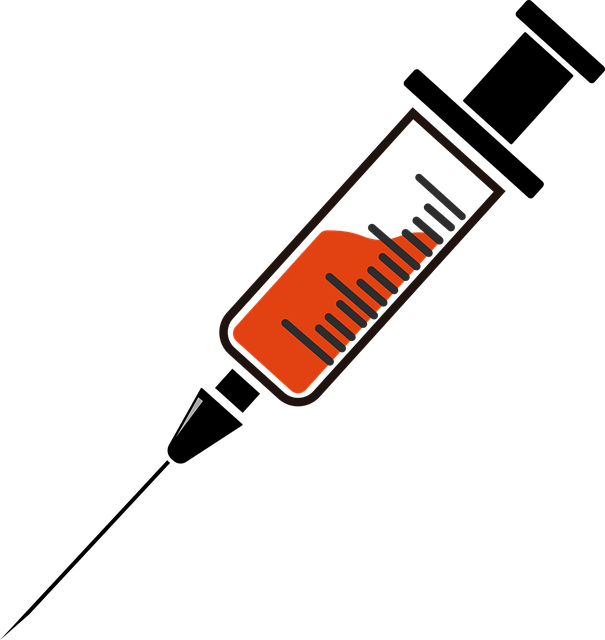 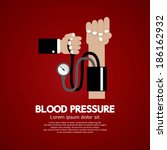 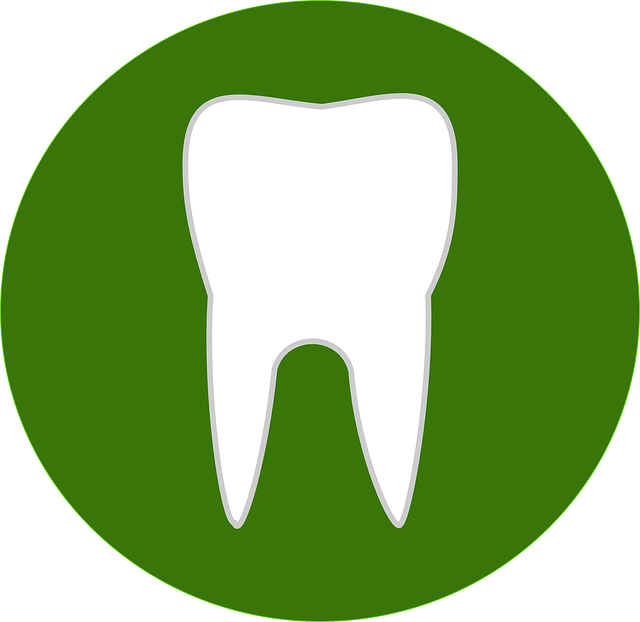 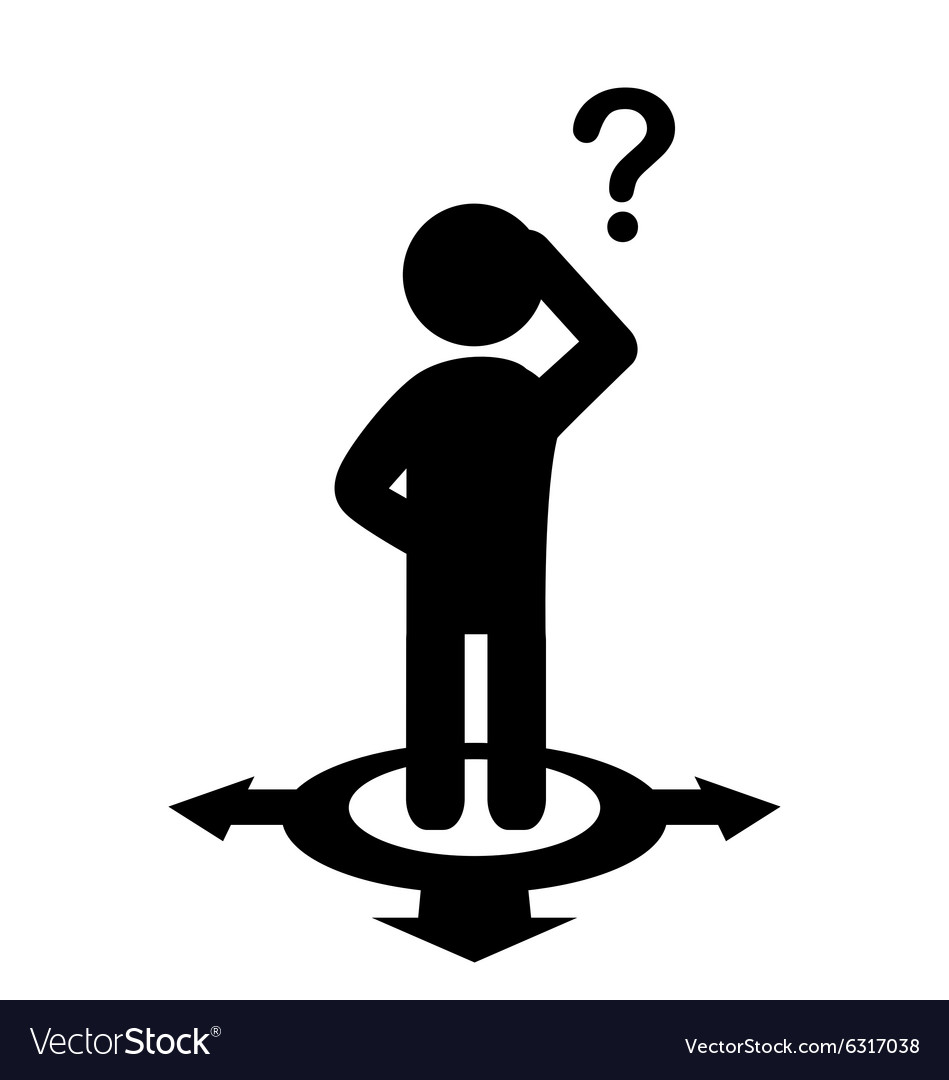 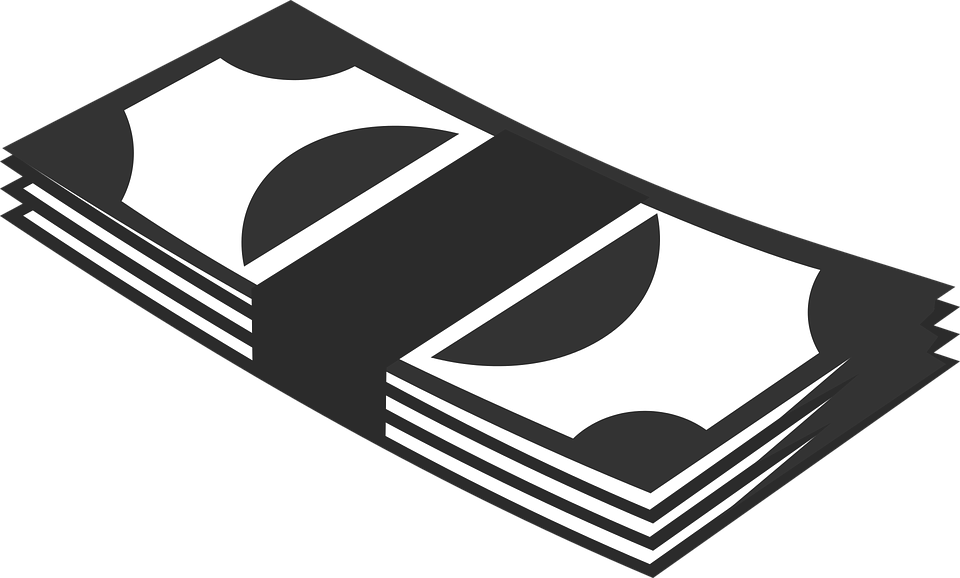 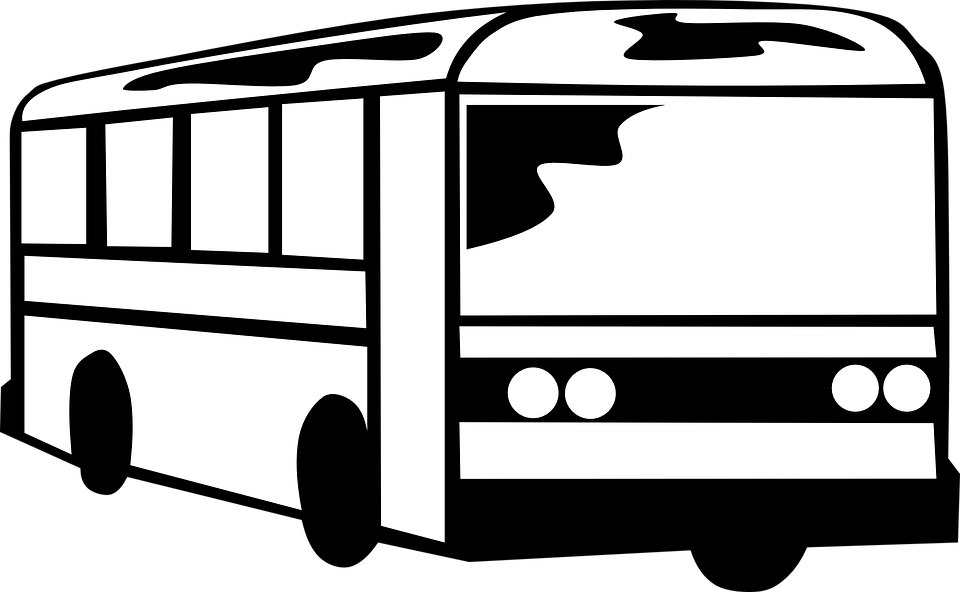 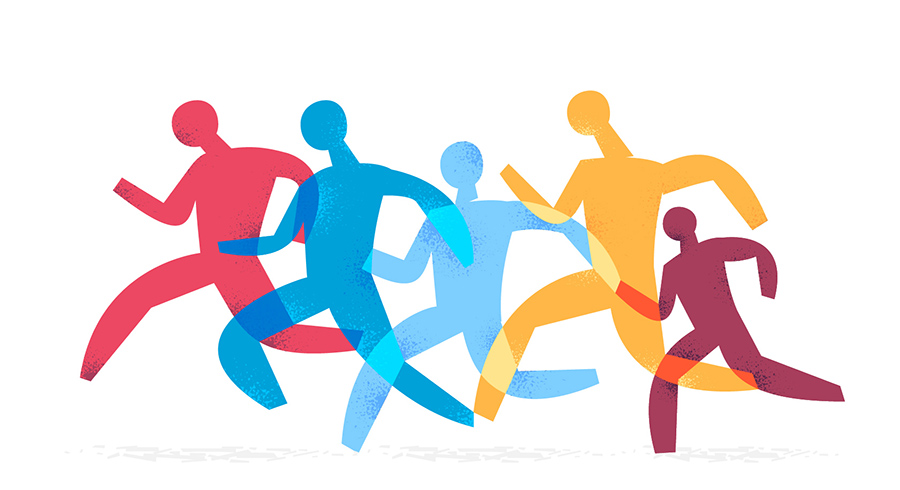 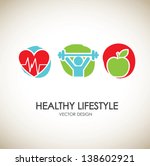 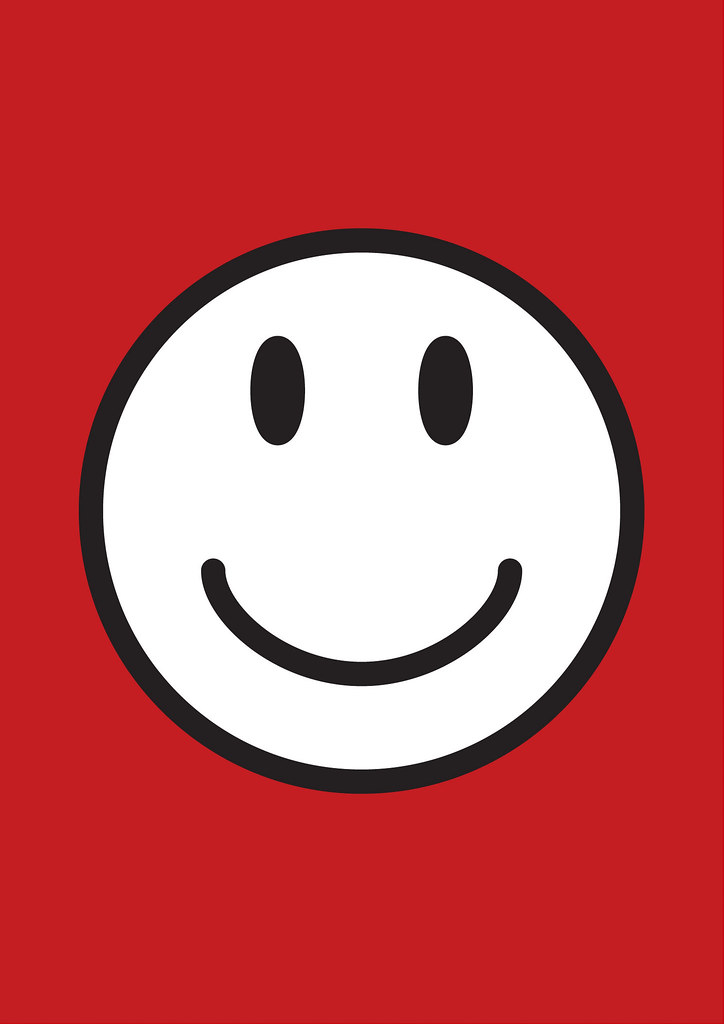 Почему нам нужно инклюзивное здравоохранение?
Здоровье важно для того, чтобы иметь возможность участвовать в жизни общества. 



Все люди заслуживают лучшего здоровья. Все люди имеют право на здоровье.
Как правило, люди с ИО, имеют более слабое здоровье, чем люди без ИО.
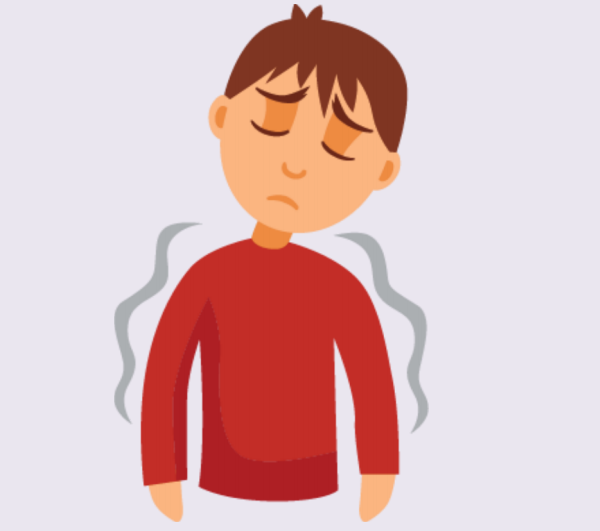 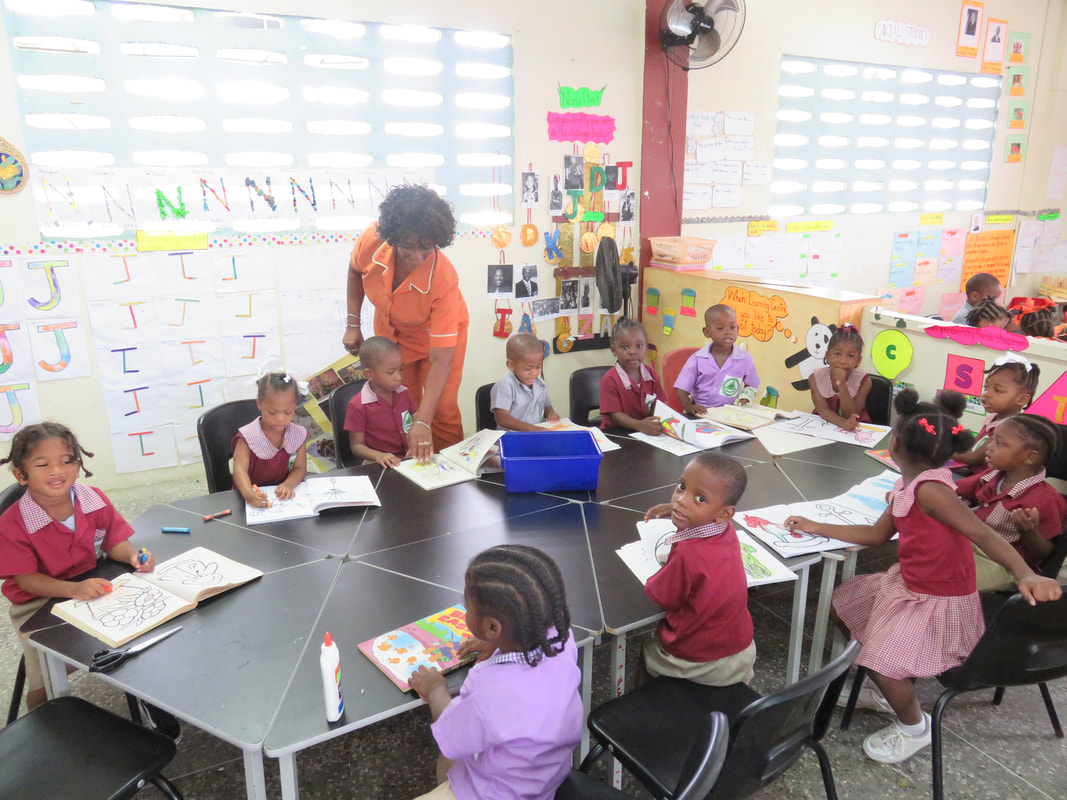 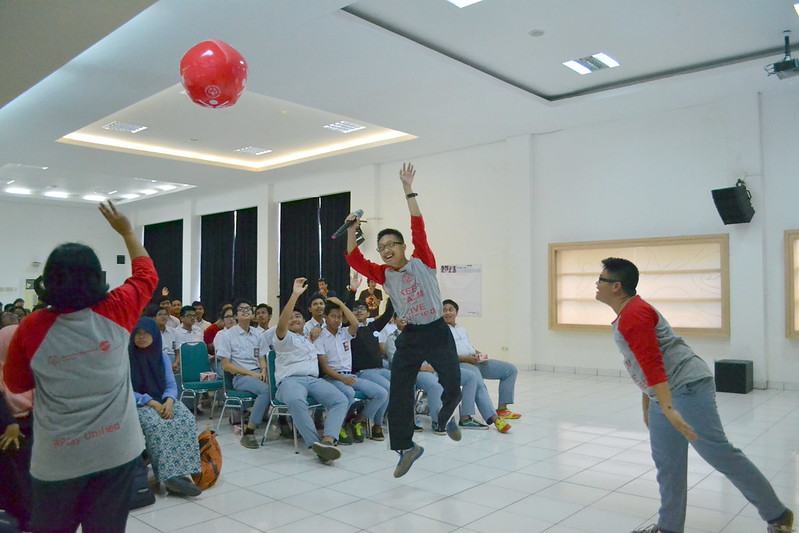 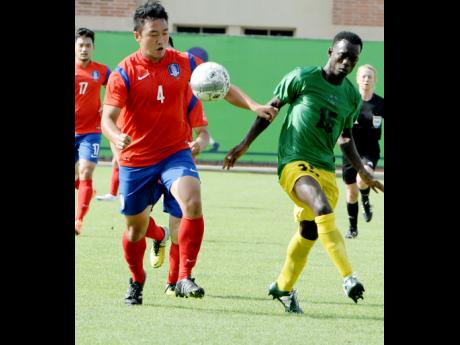 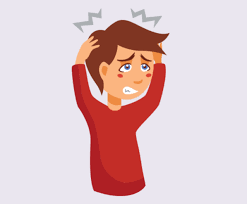 Почему нам нужно инклюзивное здравоохранение?
Люди с ИО, как правило, имеют более слабое здоровье, чем люди без ИО.
Это: 
В 5 раз чаще страдают диабетом

В 3 раза выше страдают артритом

В 2 раза выше вероятность сердечных заболеваний  и астмы

Распространение ожирения на 10% выше 
Умирают в среднем на 16 лет раньше
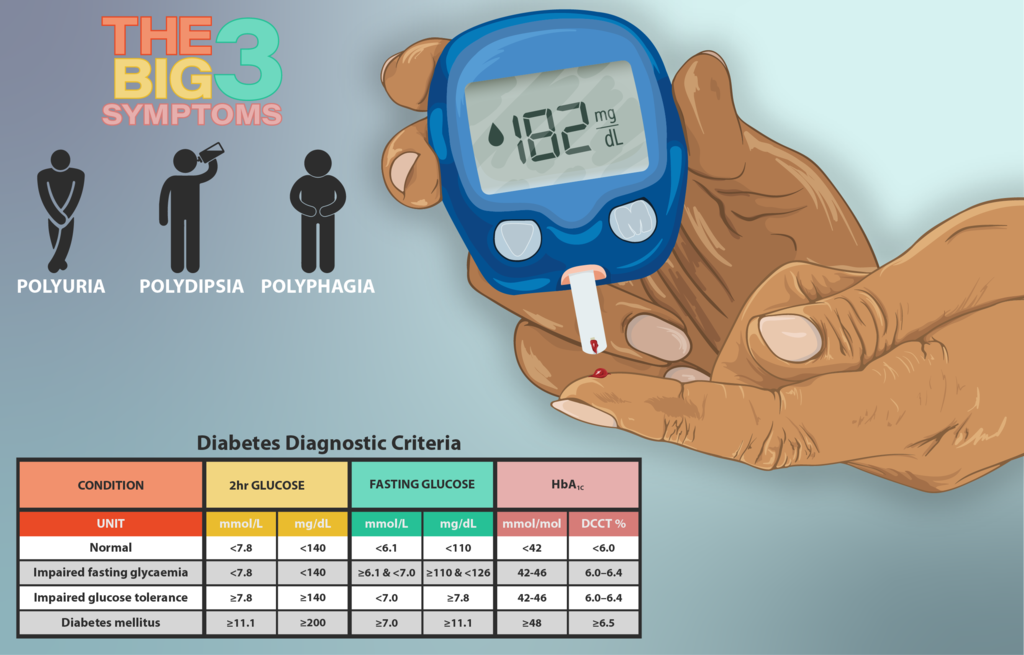 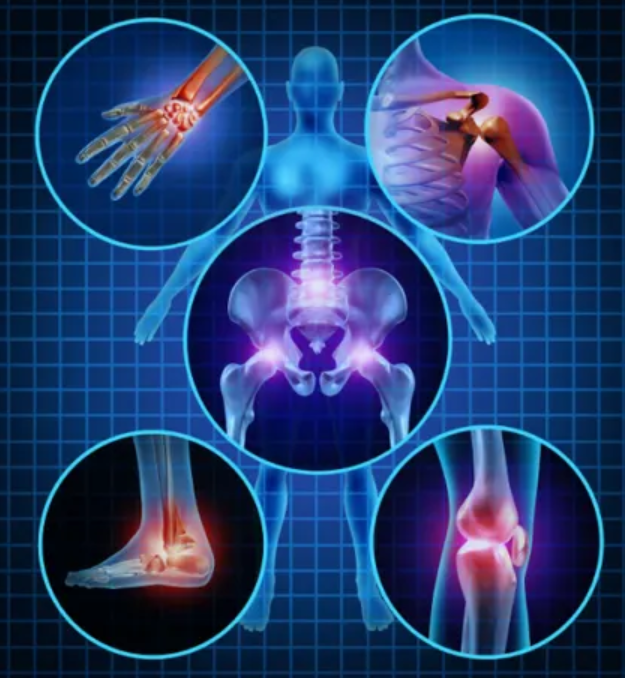 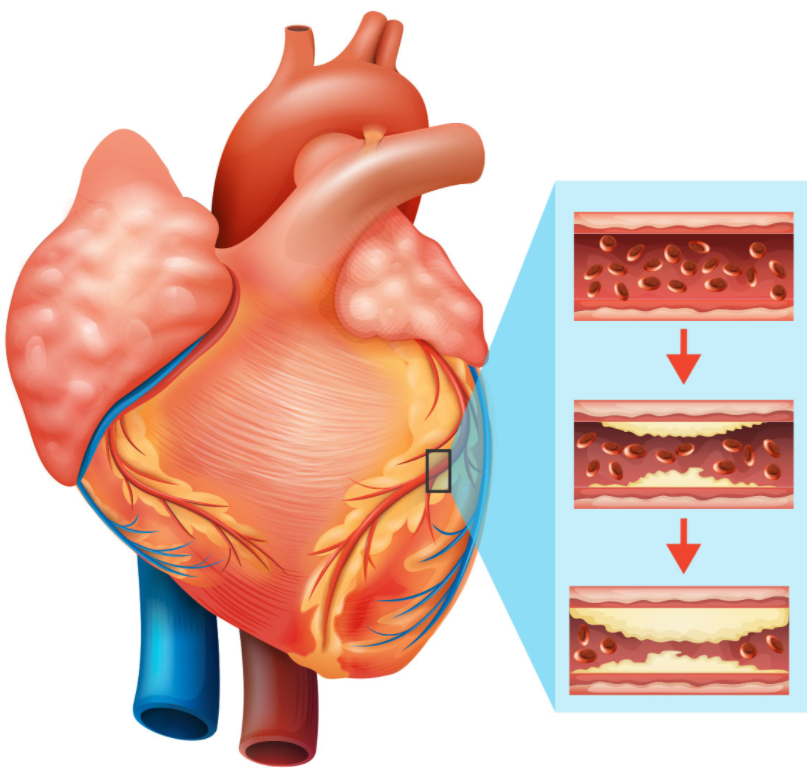 Почему нам нужно инклюзивное здоровье?
Системы здравоохранения могут улучшить здоровье людей. Они могут сделать это, путем предоставления медицинских услуг и образования. Лучше всего, когда эти услуги и образование находятся в сообществе!
Системы здравоохранения часто не предоставляют людям с ИО услуги и образование, которые отвечают их потребностям. Это большая проблема!
Что такое пропаганда?
[Speaker Notes: Попытка повлиять на решения]
Что такое пропаганда?
Выступать за себя
Выступать за защиту других
Выступать в поддержку своего сообщества
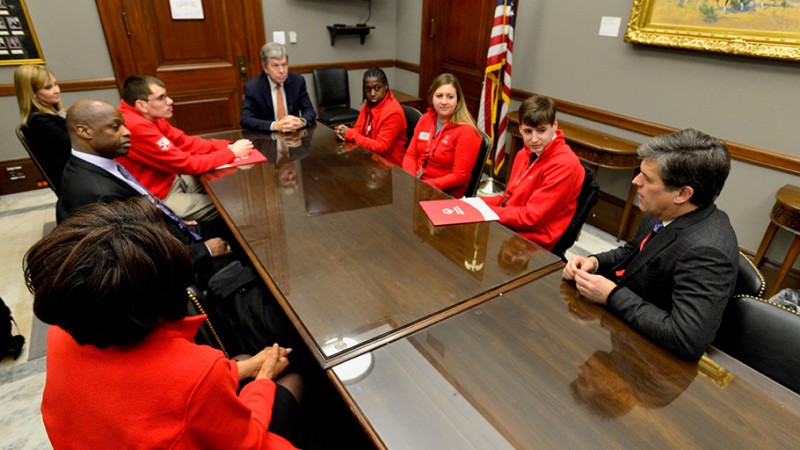 [Speaker Notes: Попытка повлиять на решения]
Важные заметки для пропаганды
Важные заметки для пропаганды
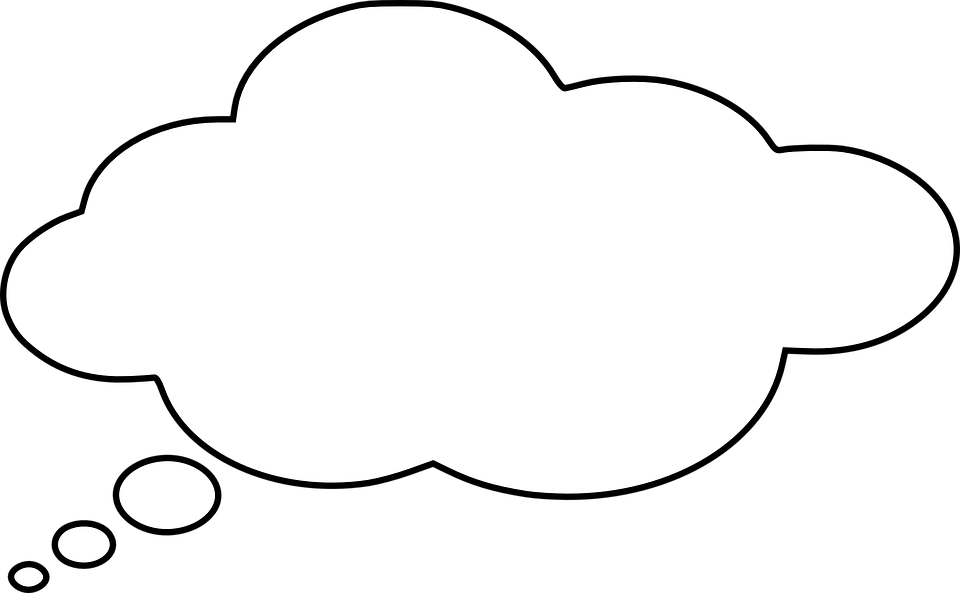 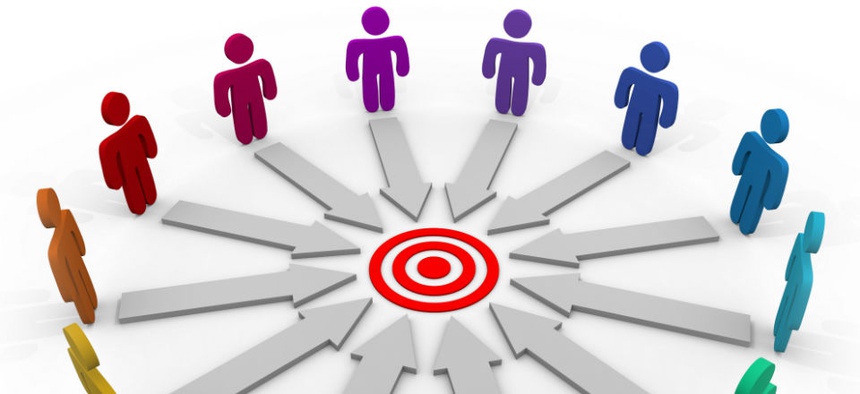 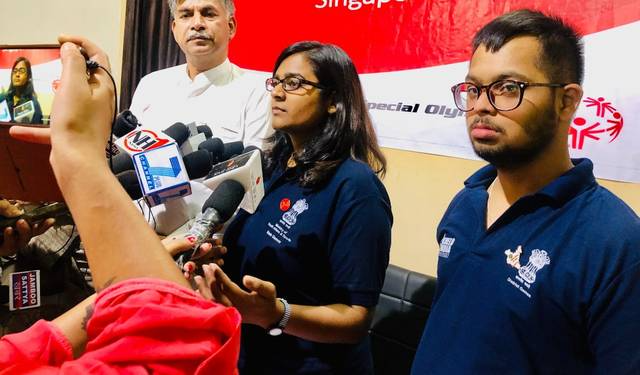 Важные заметки для пропаганды
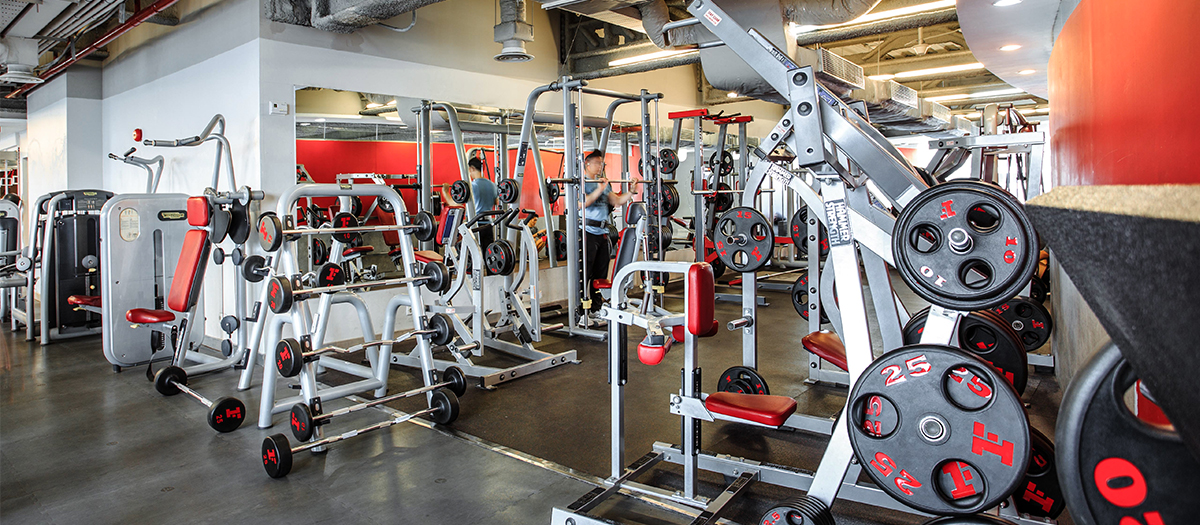 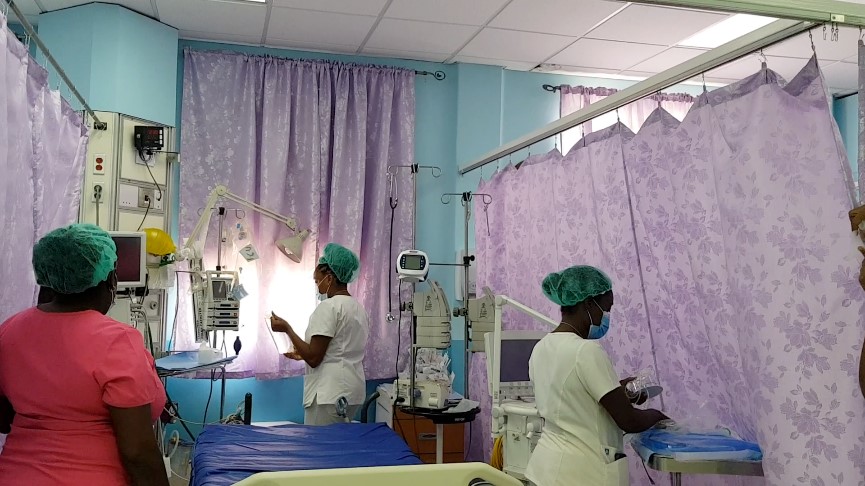 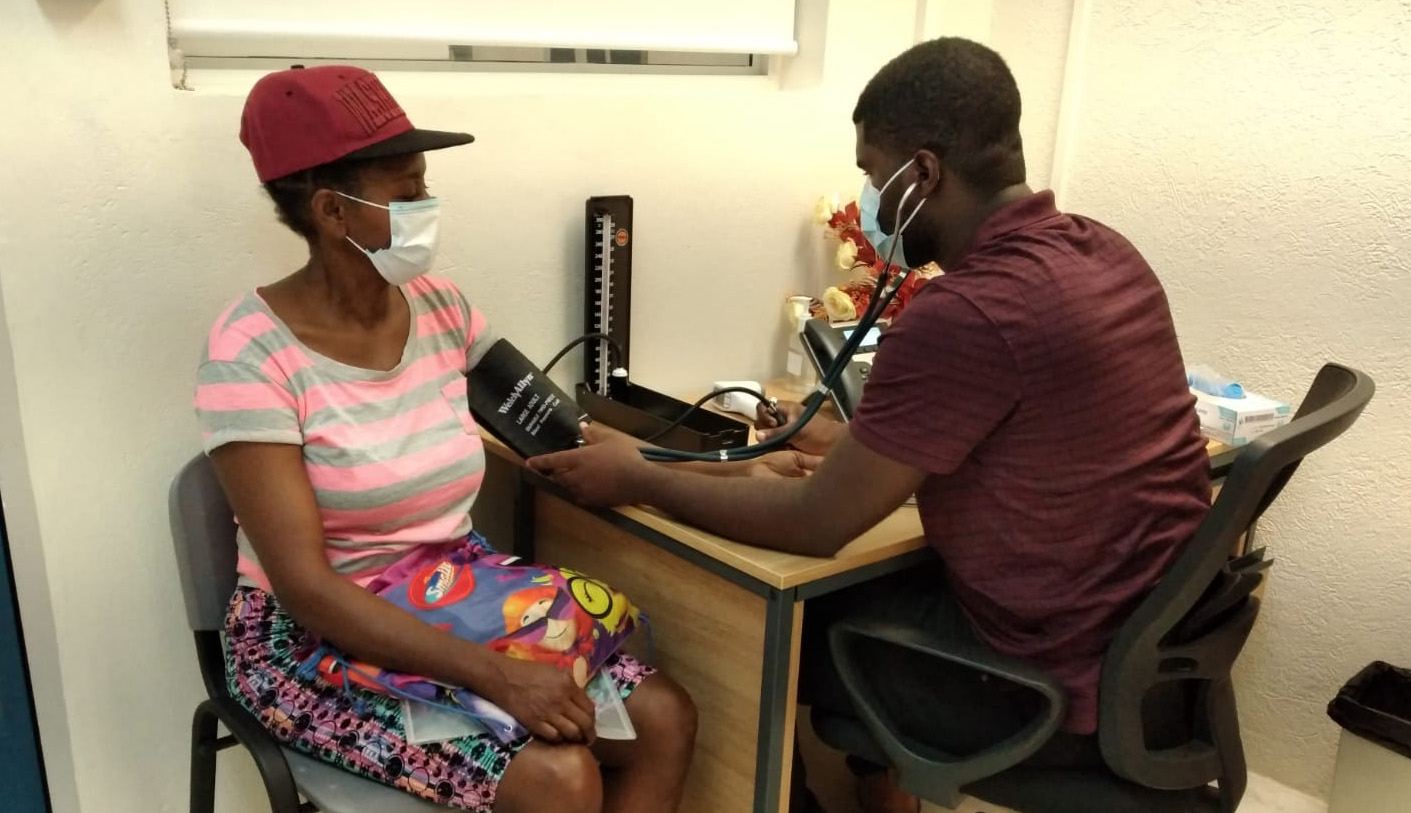 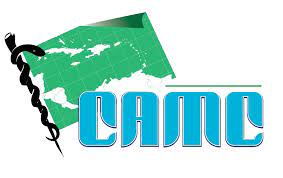 Важные заметки для пропаганды
Важные замечания для пропаганды
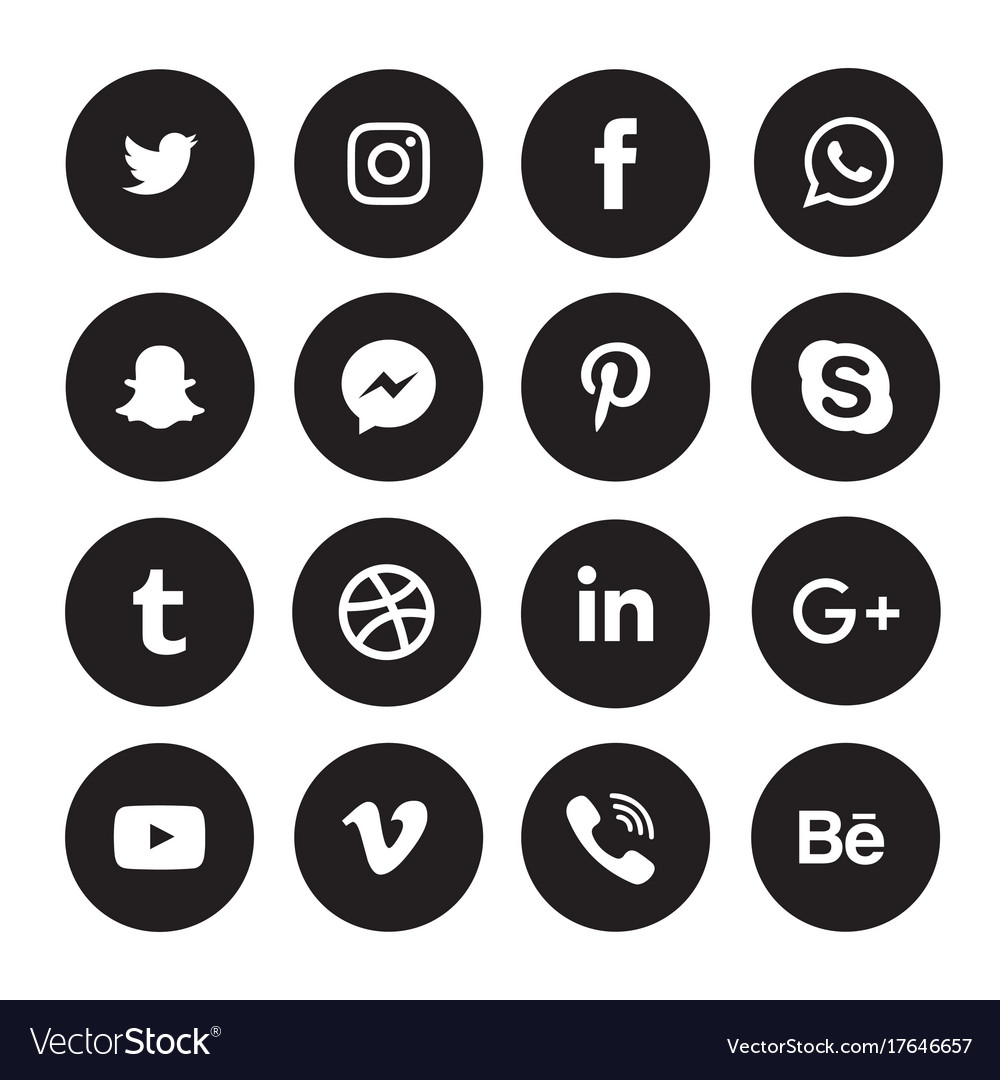 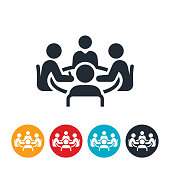 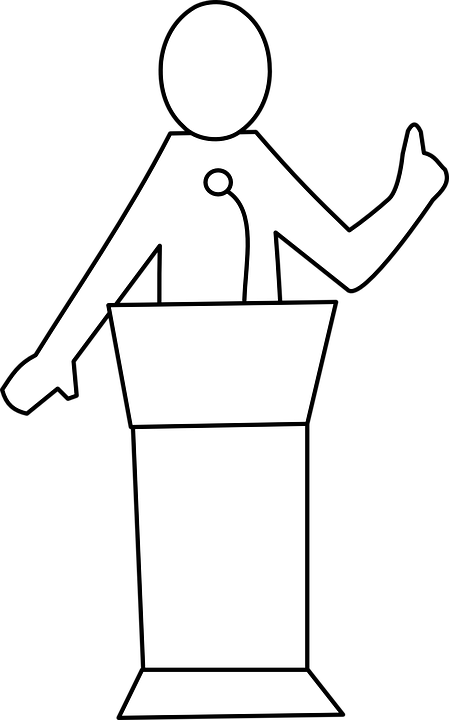 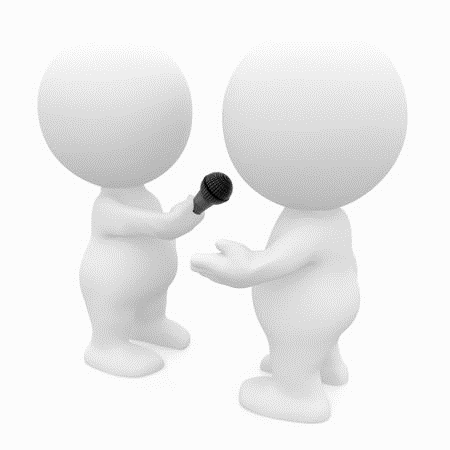 Важные заметки для пропаганды
Данные - это единицы информации. Примеры данных:
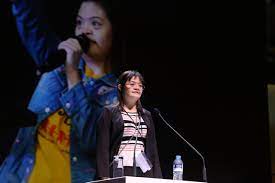 У 6 из 10 атлетов Специальной Олимпиады стран Карибского бассейна, прошедших обследование по программе «Здоровые Атлеты», имеют проблемы с гибкостью.
Почти у половины (48%) атлетов Специальной Олимпиады стран Карибского бассейна, прошедших обследование по программе "Здоровые атлеты", был невылеченный кариес!
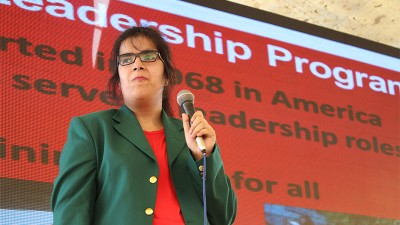 Важные заметки для пропаганды
Задание
Выбери конкретную проблему инклюзивного здравоохранения, которую вы хотите решить.
Какой цели вы хотите достичь?
Кто в вашем окружении, районе, провинции, регионе или стране может помочь вам в достижении цели?
Что может сделать этот человек?
Что вы хотите, чтобы они знали?
Признание
Этот документ был разработан при финансировании из многих источников, в том числе в Соединенных Штатах за счет гранта No NU27DD000021 от Центров по контролю и профилактике заболеваний (CDC) Министерства здравоохранения и социальных служб США (HHS), при этом $18,1 млн (64%) были профинансированы из федеральных фондов США и $10,2 млн (36%) были поддержаны из нефедеральных источников.

Ответственность за содержание данного документа лежит исключительно на авторах и не обязательно отражает официальную точку зрения Центров по контролю и профилактике заболеваний или Министерства здравоохранения и социальных служб США.